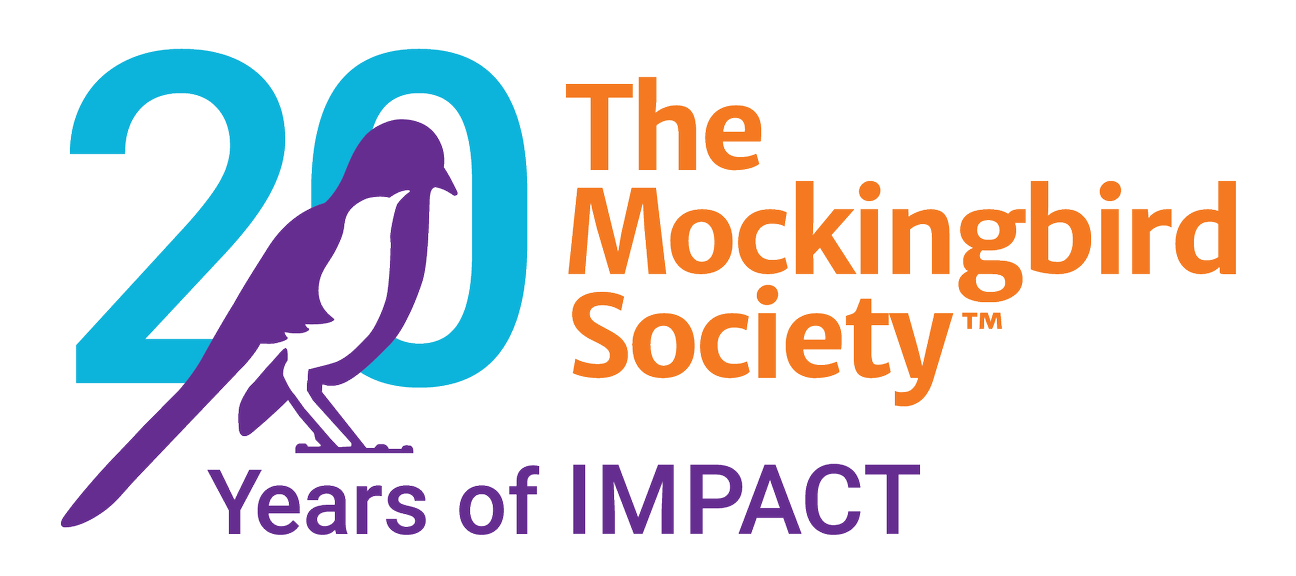 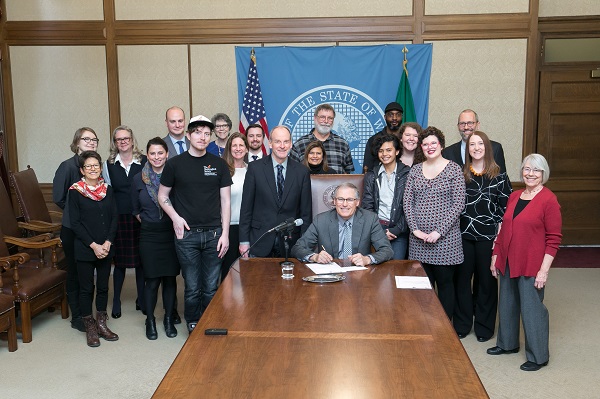 Youth aging out of Extended Foster Care during pandemic
[Speaker Notes: Approximately 20 young adults “age out” of extended foster care every month in WA ( ~ 250/year)
Since Stay Home order, advocates have called on Governor’s office to provide continuing support to these young people
Approximately $952,000 to provide six months of modest financial support and light touch case management
Fits within allowable uses of CARES funding]
Issue Summary
Approximately 20 young adults “age out” every month
Advocates calling on Governor to make resources available to youth aging out during pandemic  
Approximately $952,000
Up to 6 months of support (through Dec 2020)
Fits within allowable uses of CARES funding ($1.4 bn)
OFM has not approved so far
Extended Foster Care
[Speaker Notes: 816 Youth Enrolled, 30% (242) age 20]
Native American/Alaska Native
Data source: Kids Count (WA youth population data)
COVID-19 Impact
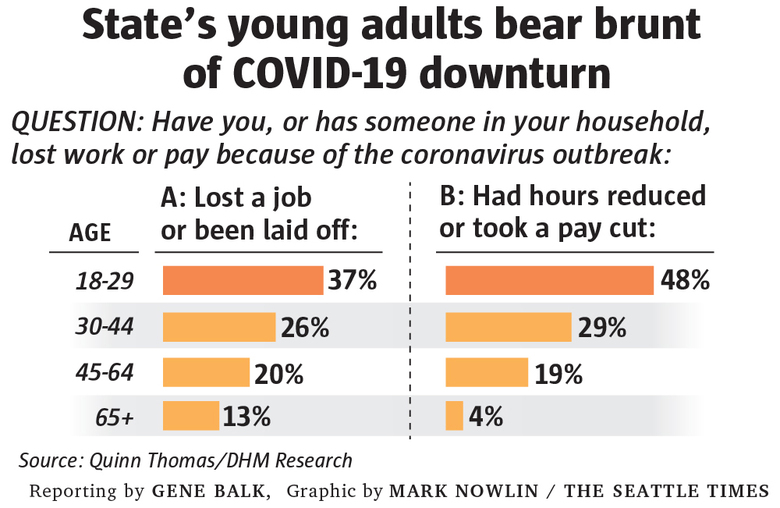 National survey of foster & former foster youth 18-23:

55% experiencing food insecurity
21% in financial crisis
72% have one month of expenses
48% lost job or reduced hours

Source: Field Center at Penn
Source: The Seattle Times, April 15, 2020
Other states?
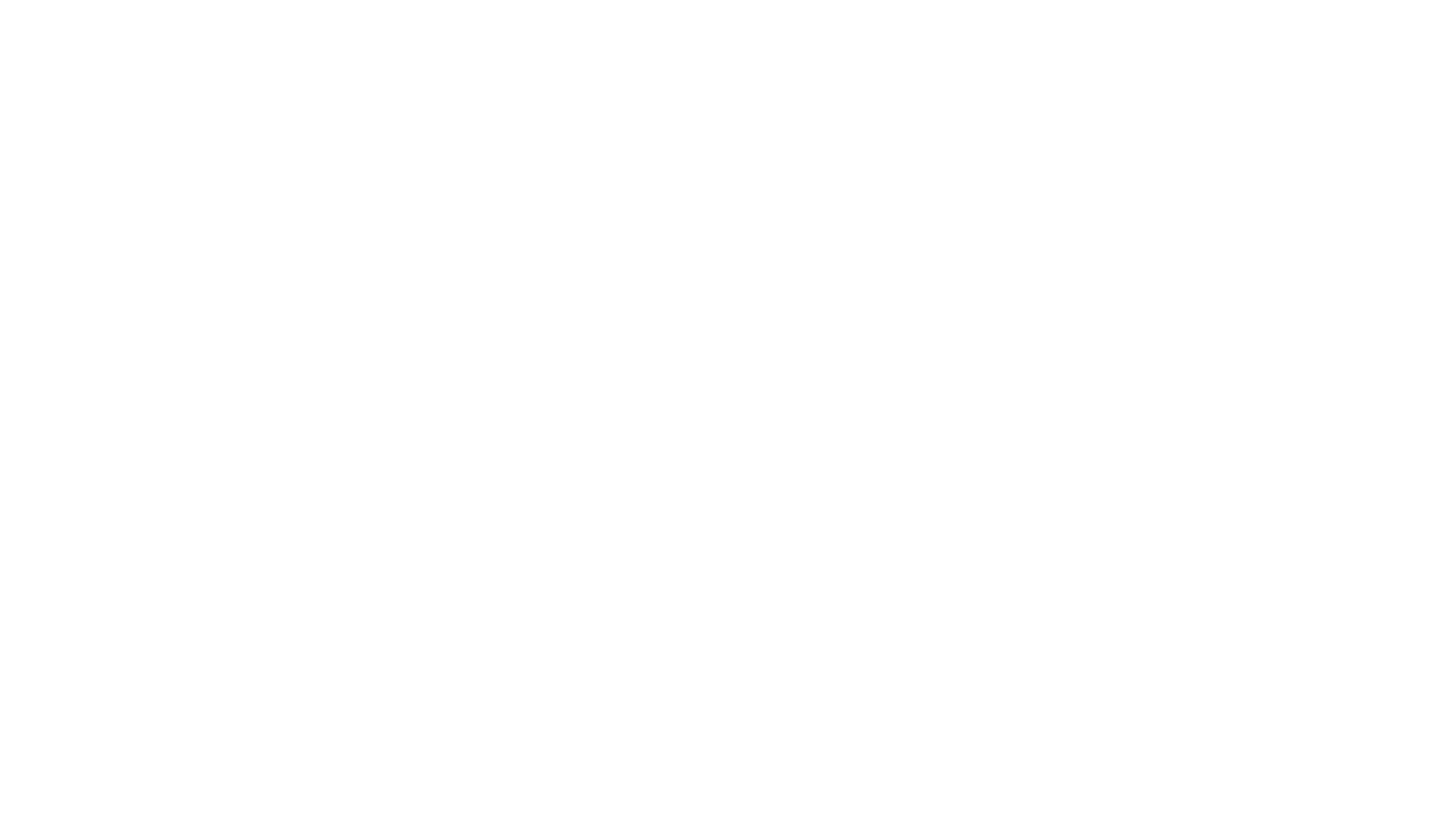 Take Action
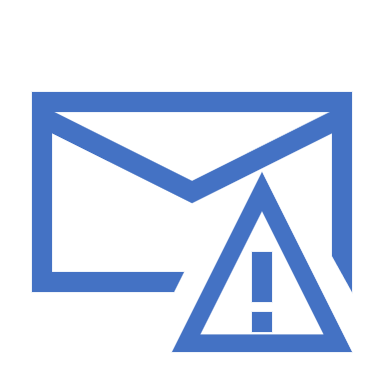 Contact Governor Inslee & Office of Financial Management! 

Key message: Approve emergency funding for youth aging out of foster care TODAY!

https://www.governor.wa.gov/contact/contact/send-gov-inslee-e-message
David.postman@gov.wa.gov – Chief of Staff
David.Schumacher@ofm.wa.gov – Head of OFM
Thank you!
Questions? 

Liz Trautman
liz@mockingbirdsociety.org
(206) 406-6010